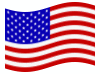 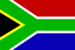 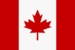 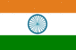 Technical Englisch
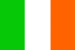 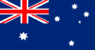 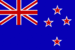 Welcome 
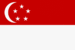 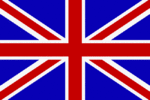 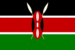 Tenses: Present perfect vs. simple past
It‘s good that we already practice presenting in general and discussing different technical problems and tasks in class.
we have already practiced
We have already met two years ago.
we already met two years ago
Working together will not be the problem because we know each other for almost two years.
we have known each other for almost two years
Until now we didn‘t have a lot of time to work on our presentation.
until now we haven‘t had
Capitalization
Our group work and Presentation deals with the Topic: …
No capitalization for nouns in general
To succesfully complete the module technical English,…
Technical English: names/institutions
I also would like to get tips in english pronunciation.
English: languages/nationalities
Punctuation
The fact, that our examiners aren‘t adept in the construction industry, is one of the major obstacles to find an interesting topic.
no comma before ‚that‘-clauses
I am not sure, if you can speak about problems already.
no comma before if-clauses
Managing the time, which is left, is one of the main points.
Talking in front of an audience is a thing, I normally want to avoid.
Maybe we will also find some television documentaries or interviews, that we can watch.
In my opinion, students without their own ideas should be better helped to find a topic, where they can bring in individuality and not only present facts.
We have chosen this concert hall because it is a modern building, many people have heard of and there were a lot of problems during construction time, that make the project even more worthwile.
no comma before defining relative clauses, only before non-defining ones
non-defining relative clauses need ‚which‘ not ‚that‘
Verb patterns
… and practise to talk in front of other people.
practise talking 
I look forward to show my ability to work in a group and explain a difficult topic in a foreign language to an audience.
look forward to showing… and explaining…
Prepositions
I think that we could have some problems by the actual size of the project.
have problems with
I will try to get better in that point.
on that point
… we will sit together to build a plan how to start working on our presentation.
a plan for/on how to start…
We want to investigate the deep impact of our economy and environment:
Here we need: impact on
… but if we cannot achieve this we would definitely look for help by our lecturer.
help from
Adjective vs. adverb
It requires good teamwork to finish that project successful.
to finish that project successfully
It will be very difficult to get well prepared for the presentation and simultaneous pass all the other exams with a good mark.
simultaneously pass
It would be helpful to constant pratice the English language in our further study.
constantly practice
… so we have to answer spontaneous and without any hesitation.
answer spontaneously
For this goal we will work hardly on our presentation.
hardly = kaum; adverb of ‚hard‘ is ‚hard‘
Countable and uncountable nouns
… so that every group can have a feedback about their topic.
some feedback 
those informations
no plural: this information
Articles
… to convert Doha into a modern city with growing economy.
with a growing economy
I personally like to work on those projects because it is like a later work life.
like later work life
For example the geotechnics, logistic concepts, machine engineering and foundation engineering.
For example geotechnics, …
… like the presence of high temperature differences and a changeable weather
and changeable weather
For all of us it will be a exceptional challenge to translate the technical terms in understandable English.
an exceptional challenge
Noun substitution
We chose this topic because it was the most interesting.
the most interesting one
We thought of a building project which is famous and familiar to most of the people in the course. The Elbphilharmonie is one of those.
is one of those projects/topics
Temporal phrases
It could be helpful if we could present our projects between to our lecturer, so that the scope and content is sufficient.
present our projects to our lecturer from time to time/now and then
More about articles in English
https://linguapress.com/grammar/article-in-english.htm